Biochips
Presented by
Dr. Ms. Sandhya D. Tambekar 
Assistant Professor in Microbiology,
Dhote Bandhu Science College, 
Gondia - 441614
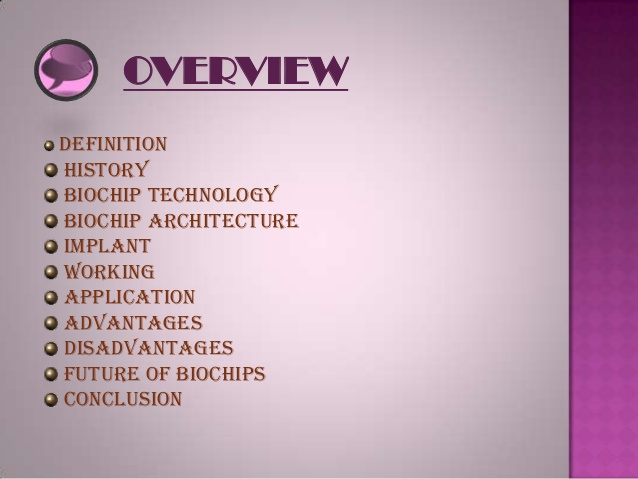 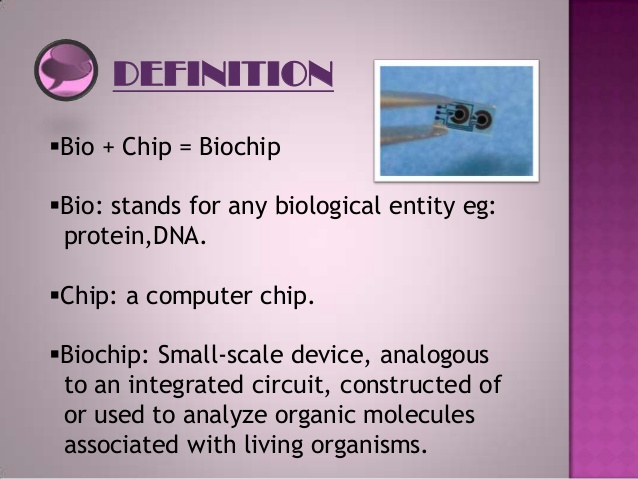 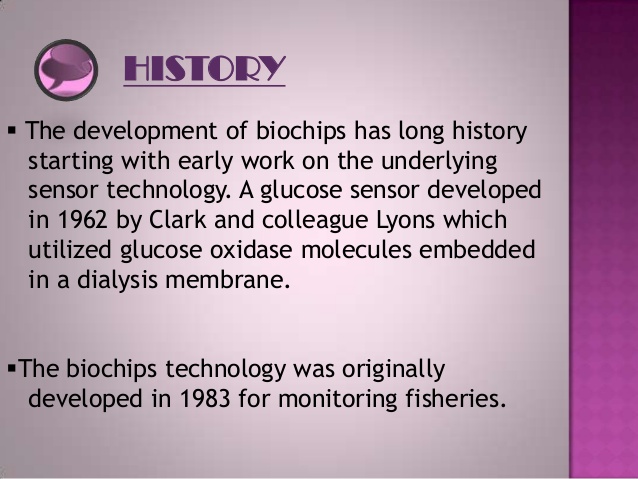 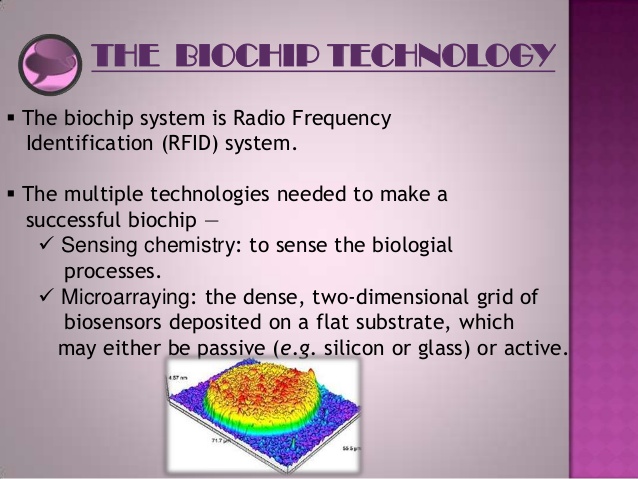 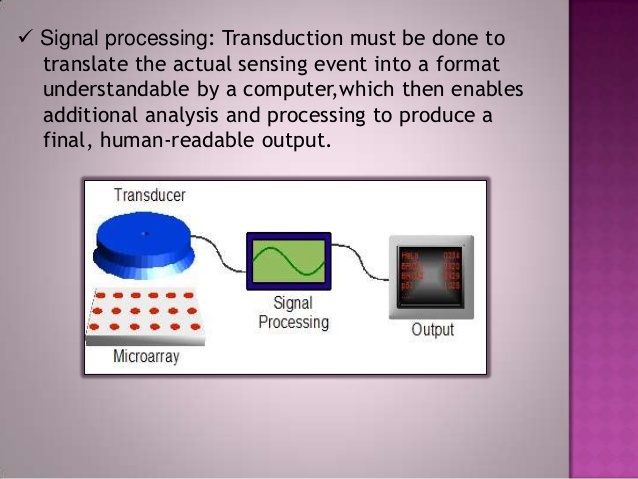 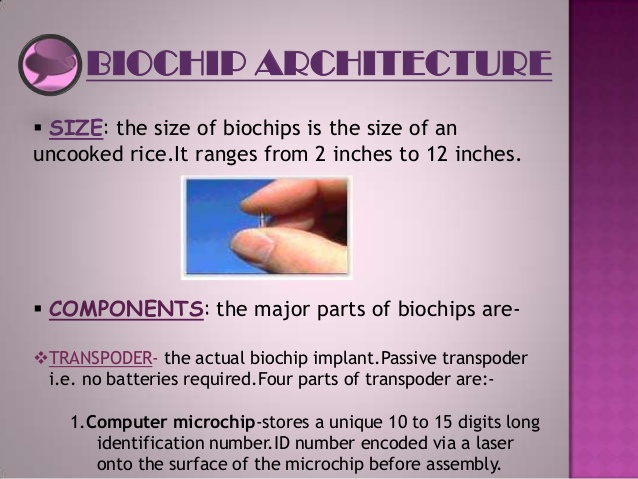 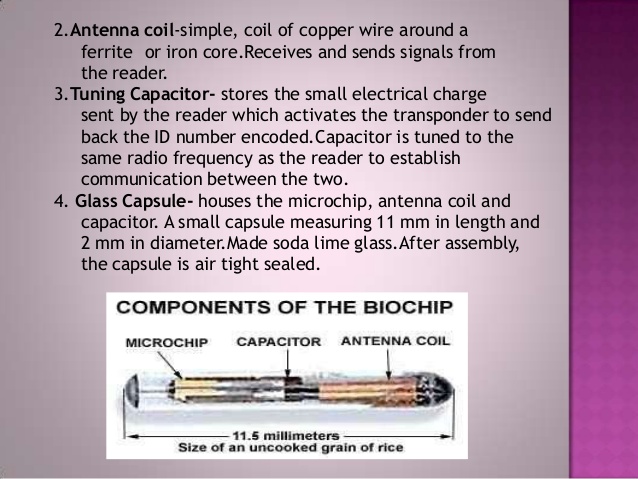 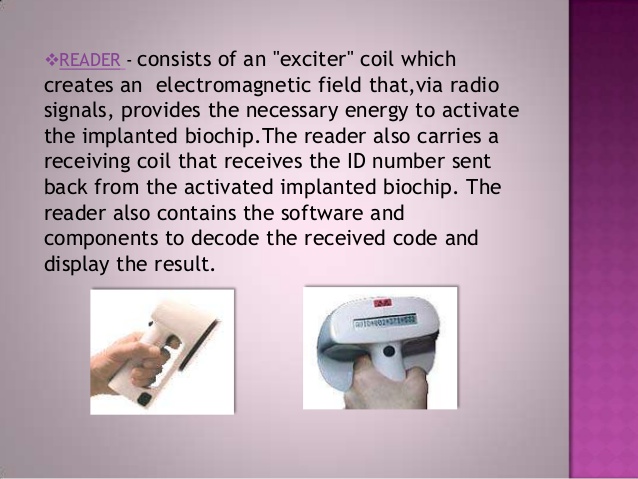 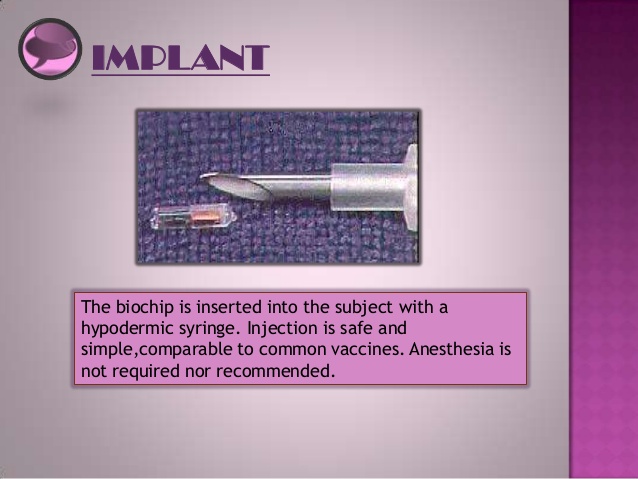 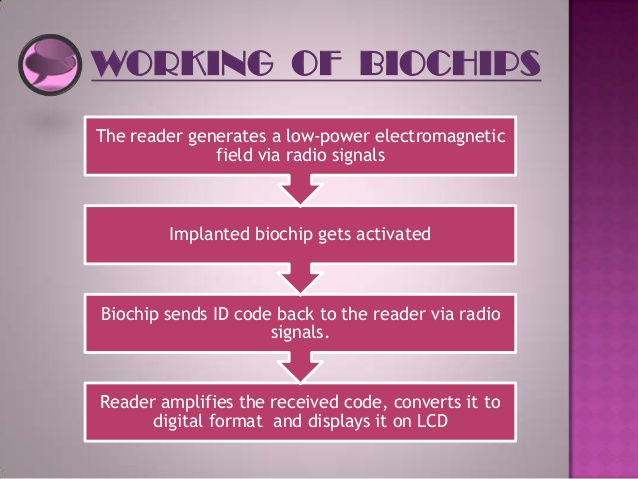 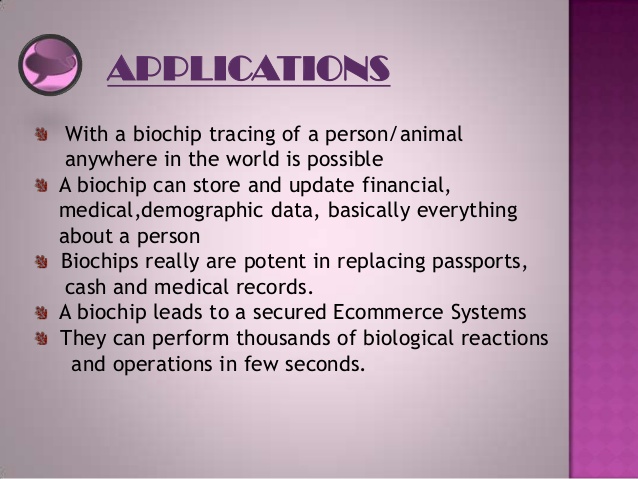 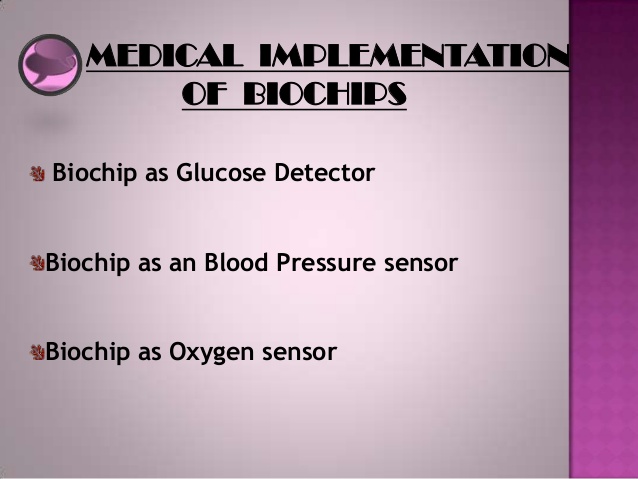 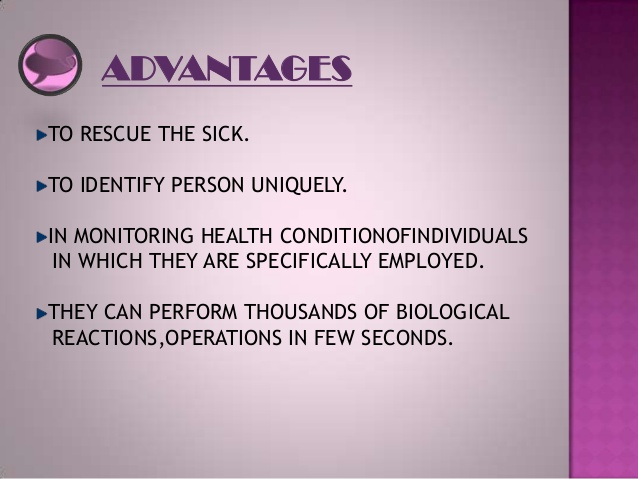 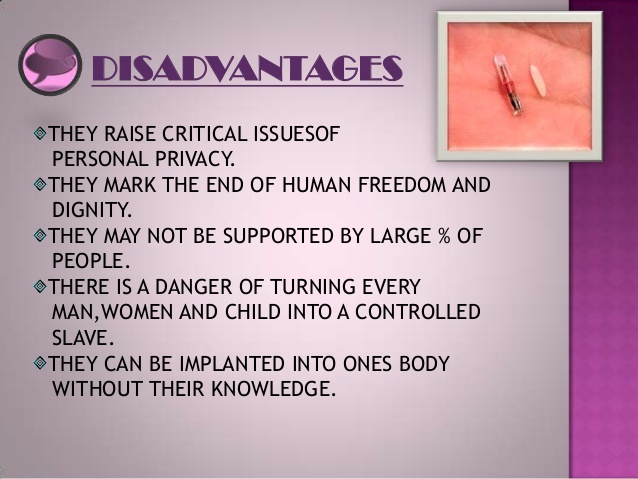 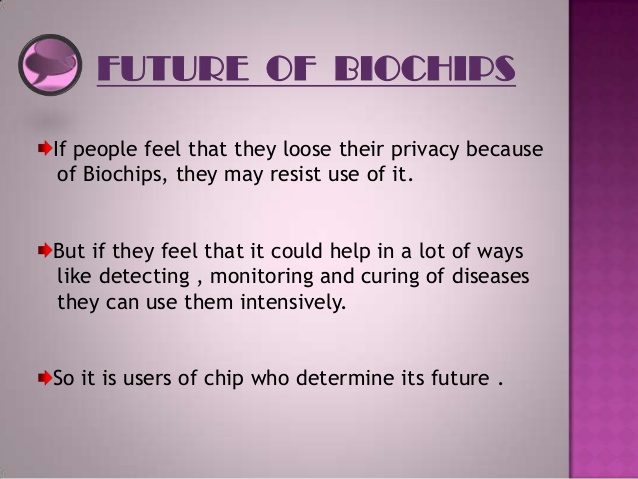 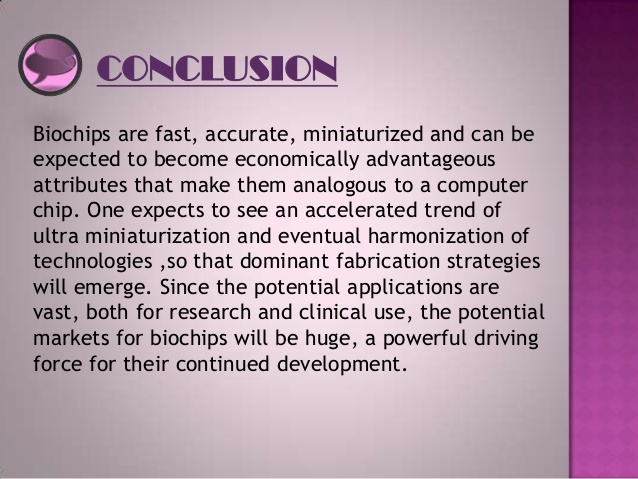